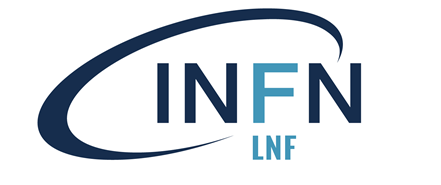 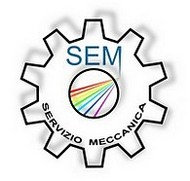 CIF 06/06/2022
06/06/2022
Croce Antonio
1
MEGANTE
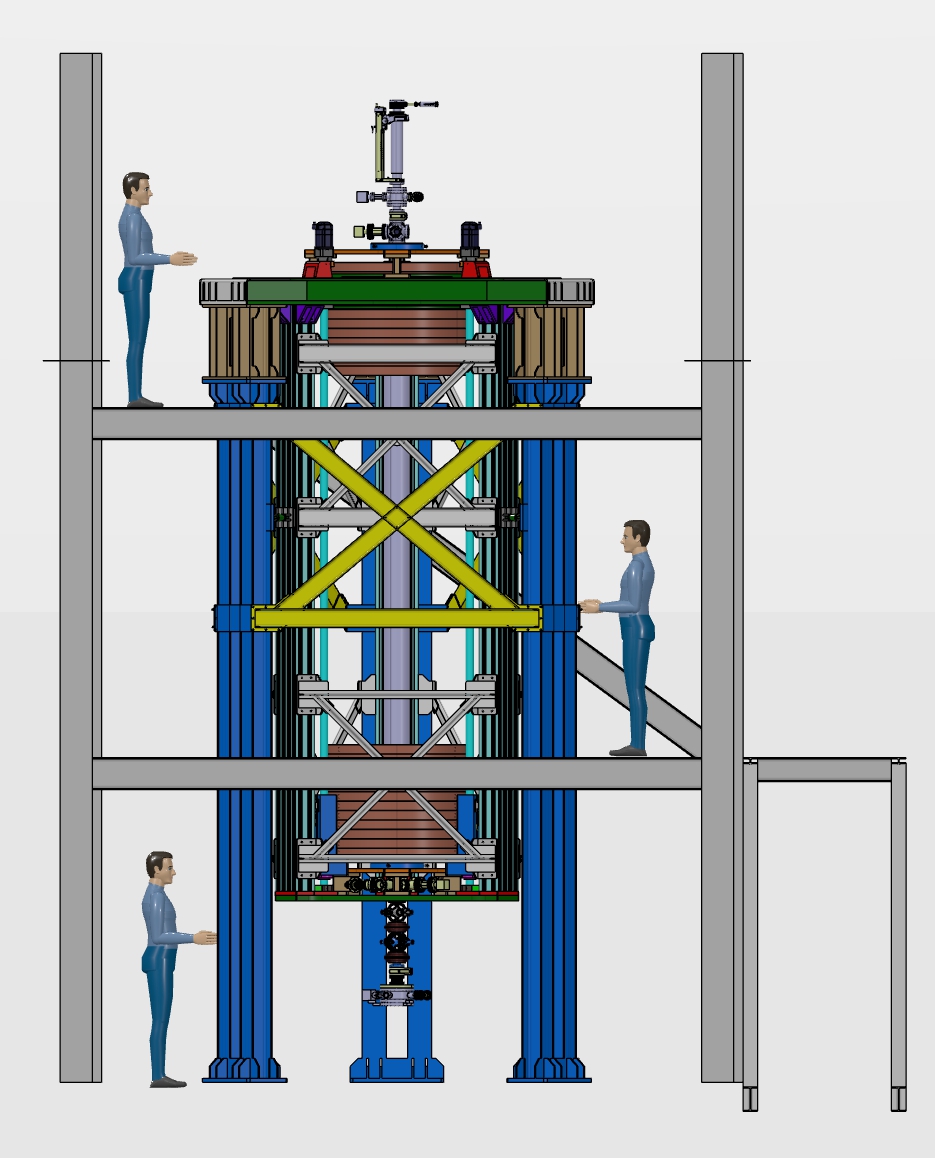 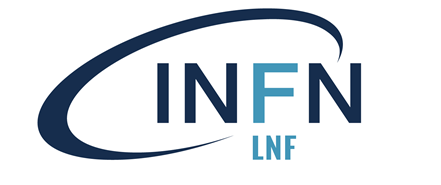 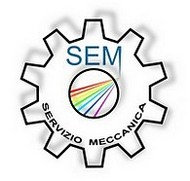 Tutti i lavori sono stati svolti 
con il nuovo software 3D EXPERIENCE.
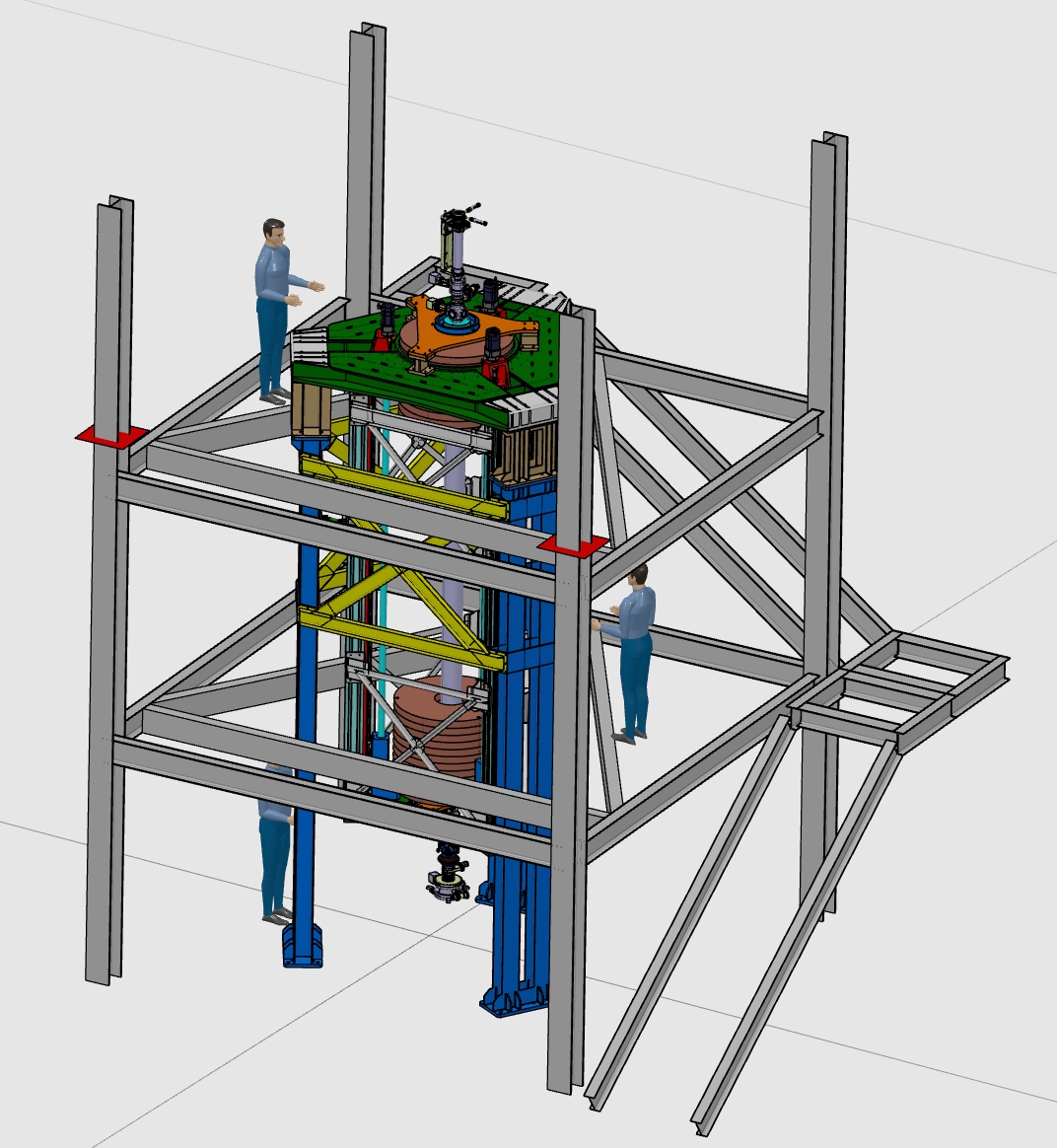 Progettazione flangia di testa;
Progettazione struttura esterna;
Definizione del tipo di smorzatori;
Progettazione supporti e regolazioni linea da vuoto;
Ricostruzione della struttura civile secondo quanto fornito dalla ditta incaricata , calcolo ingombri e valutazioni di possibili soluzioni di montaggio;
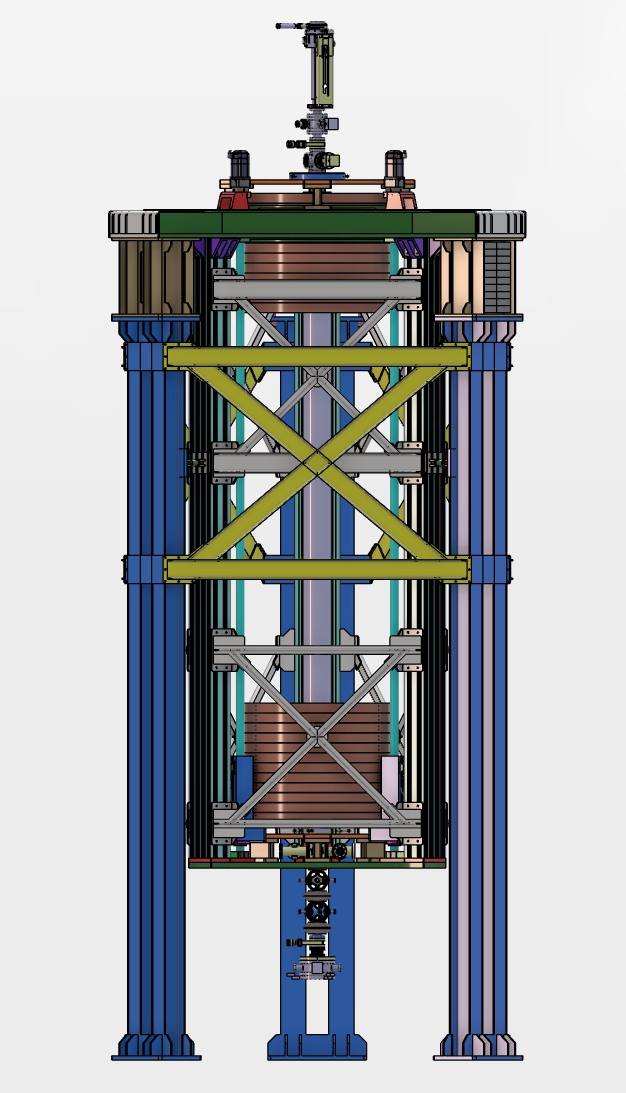 Croce Antonio
2
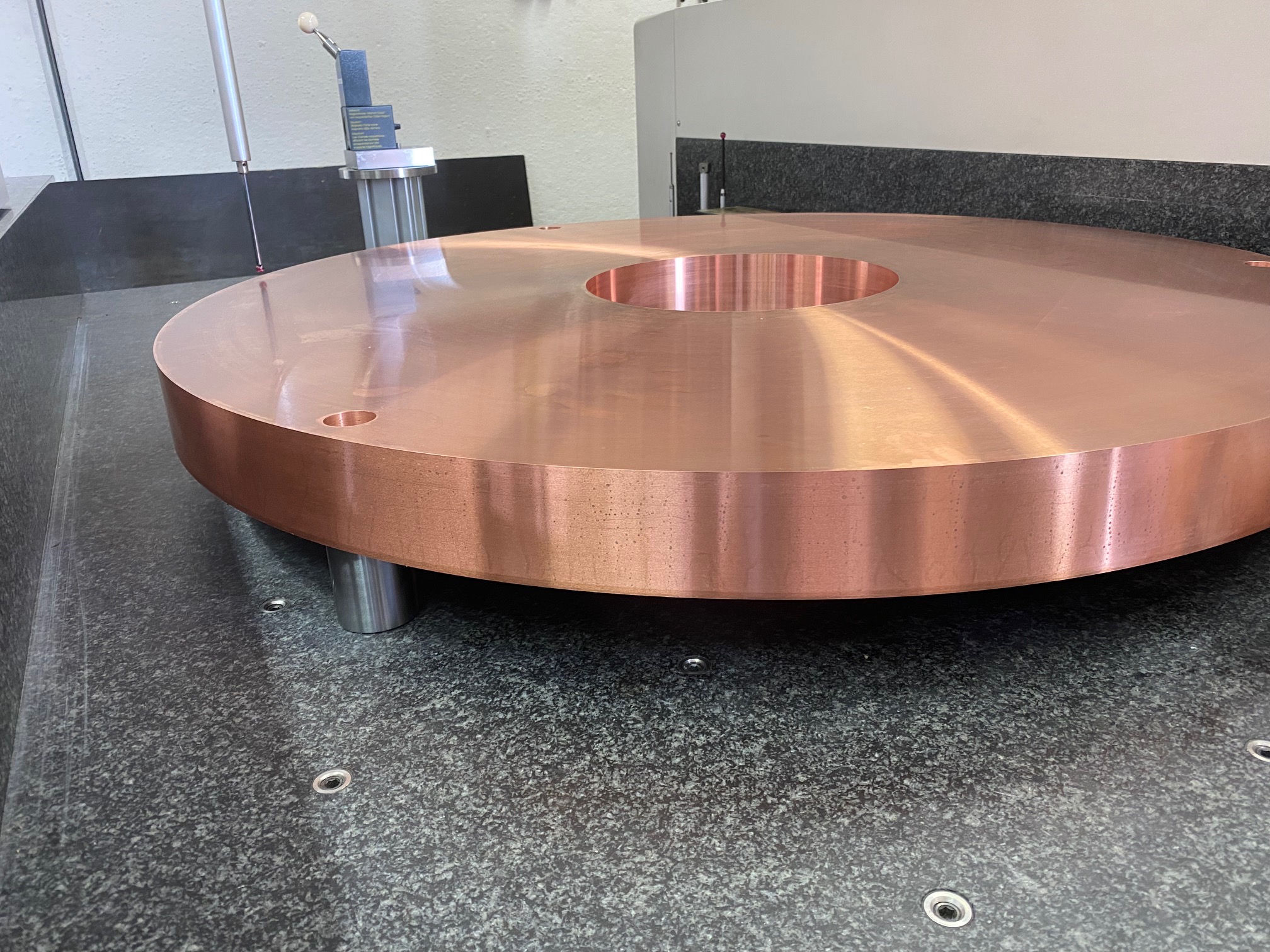 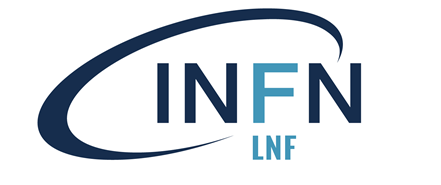 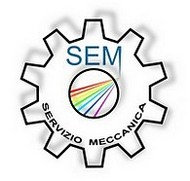 Tutti i lavori sono stati svolti 
con il nuovo software 3D EXPERIENCE.
MEGANTE
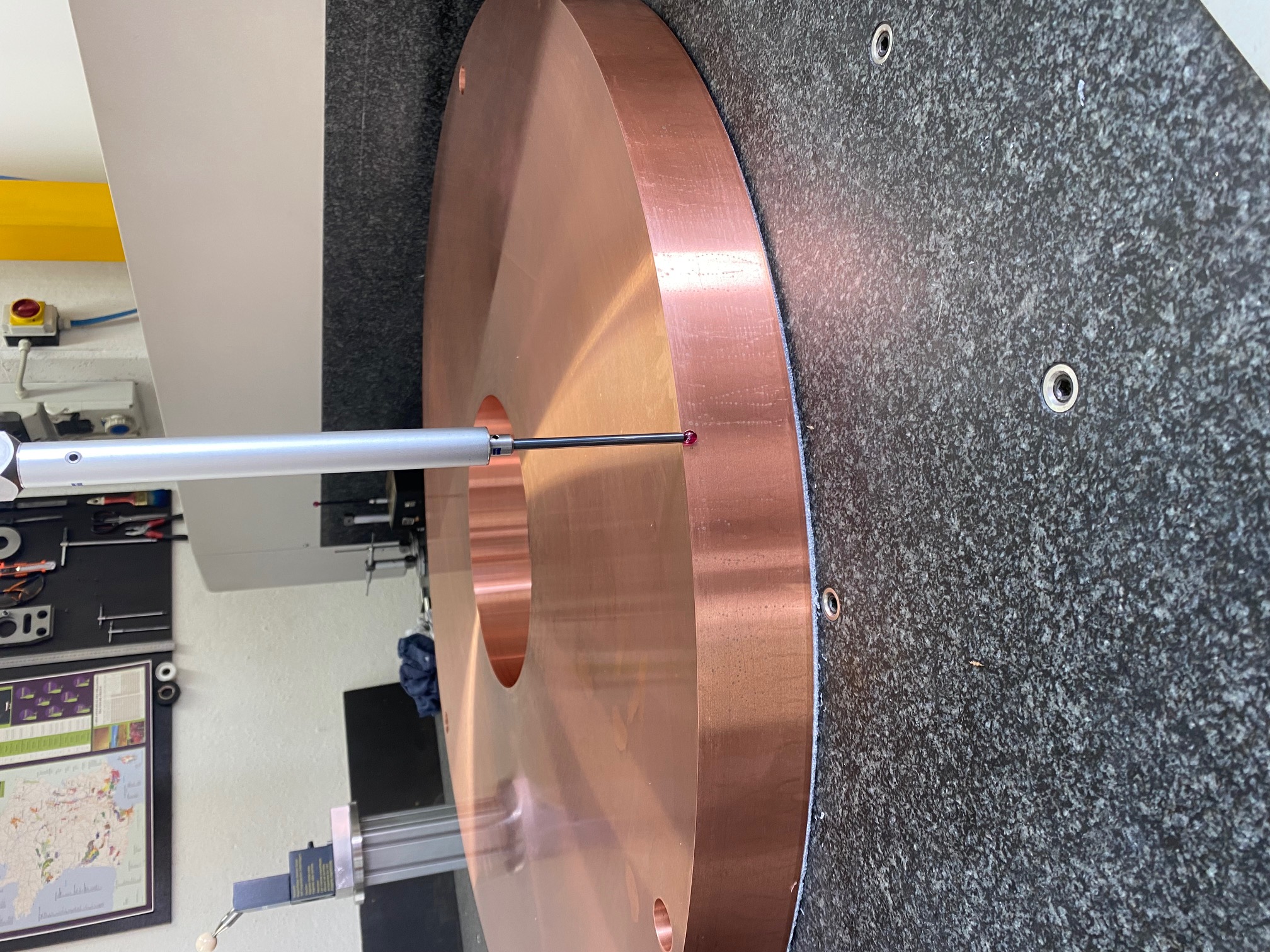 Collaudo presso le officine DAL ZOTTO e RETTIFICA NORD del primo disco di rame.
A sinistra possiamo vedere le fasi di misura nelle diverse posizioni. 
Sono state controllate tutte le tolleranze    dimensionali e geometriche definite nel disegno costruttivo.
Le misure si sono svolte in camera climatizzata su una CMM.
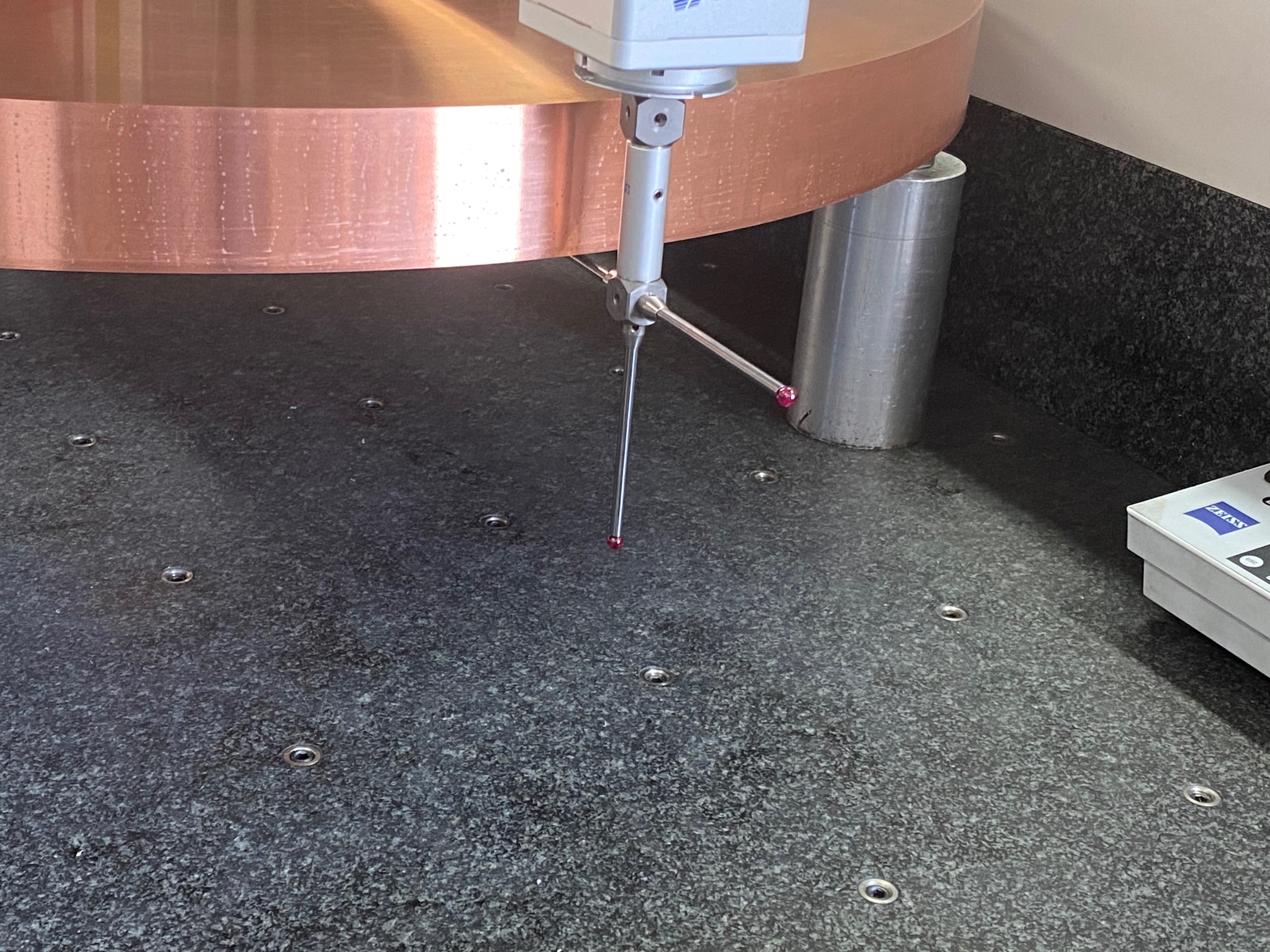 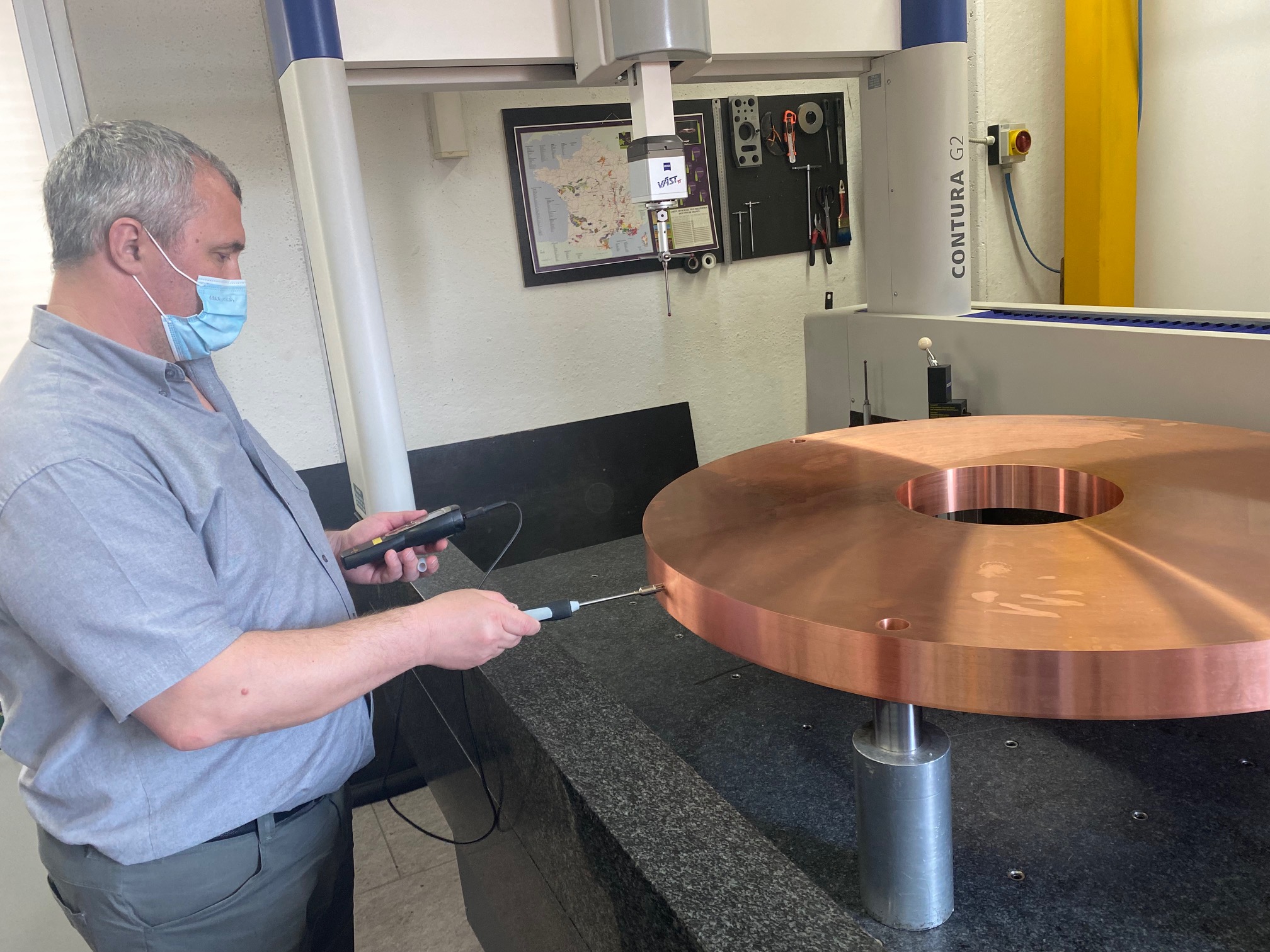 06/12/2021
Croce Antonio
3
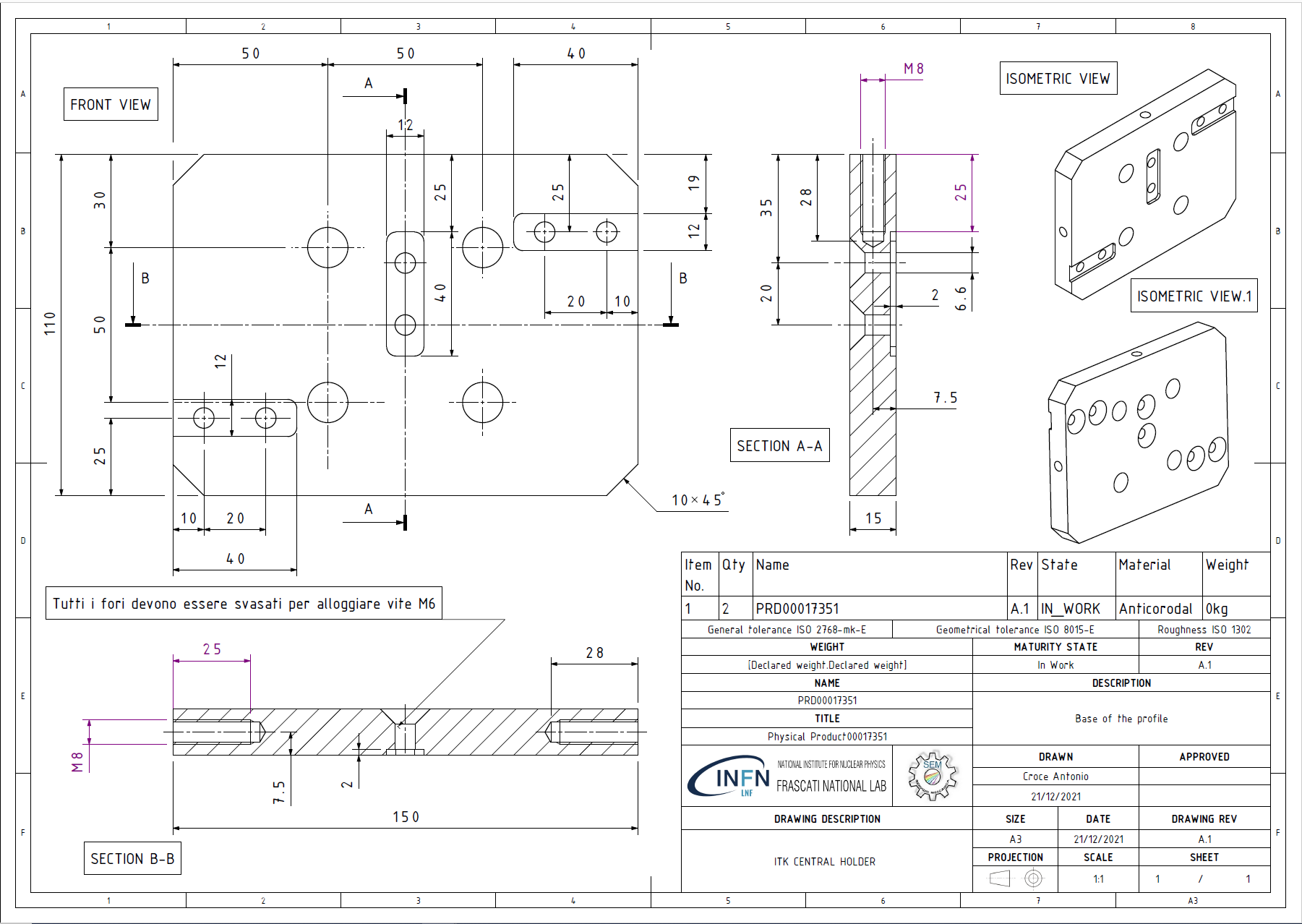 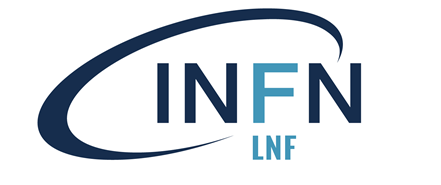 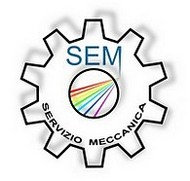 Tutti i lavori sono stati svolti 
con il nuovo software 3D EXPERIENCE.
ITK TOOL DI INTEGRAZIONE
Studio e definizione di giochi e accoppiamenti necessari al montaggio;
Realizzazione dei disegni esecutivi di tutti i componenti da realizzare nelle nostre officine;
Ordine dei maschi sinistri M8 e delle teste sferiche ,  prelievo in magazzino di tutta la viteria per il montaggio.
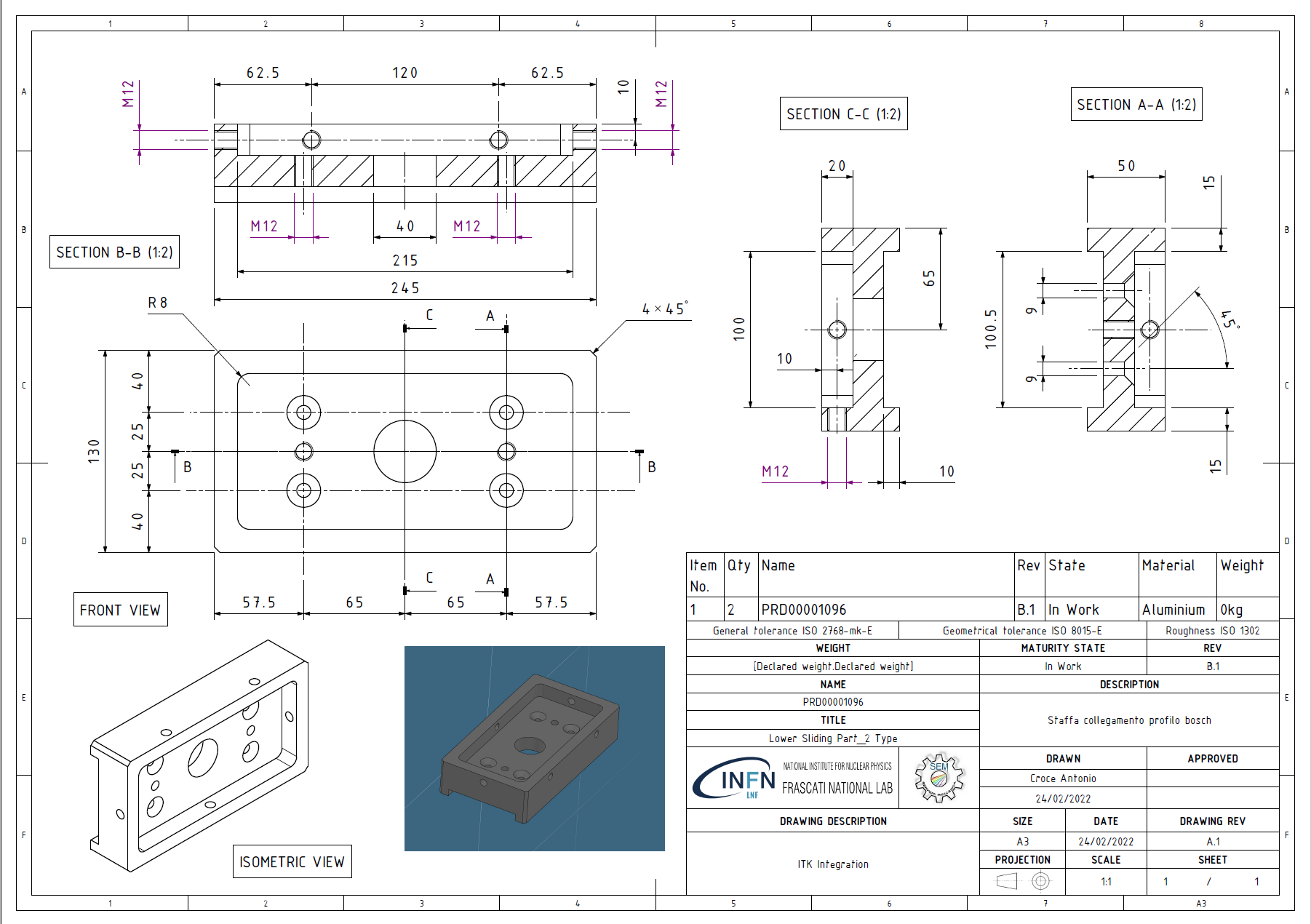 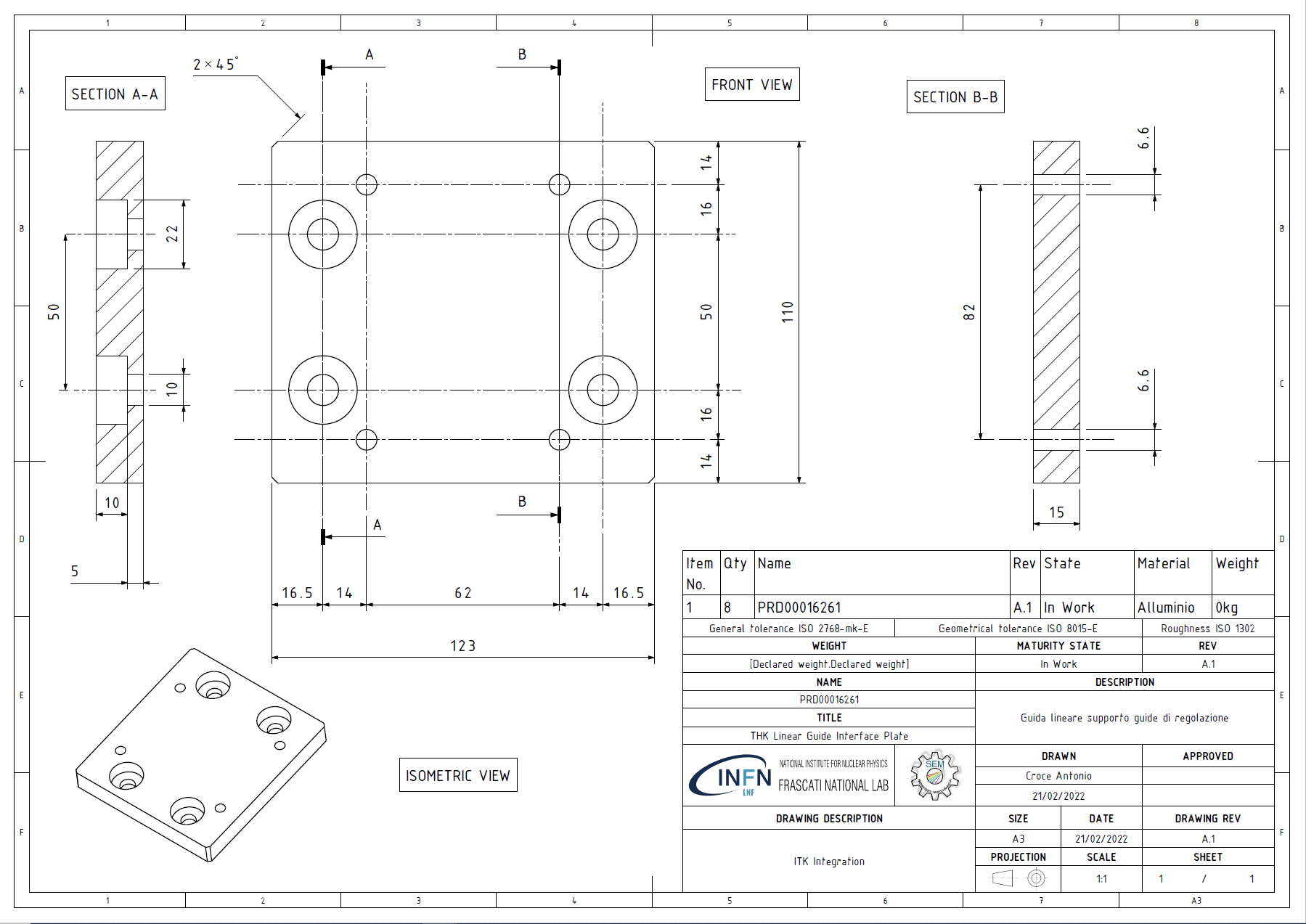 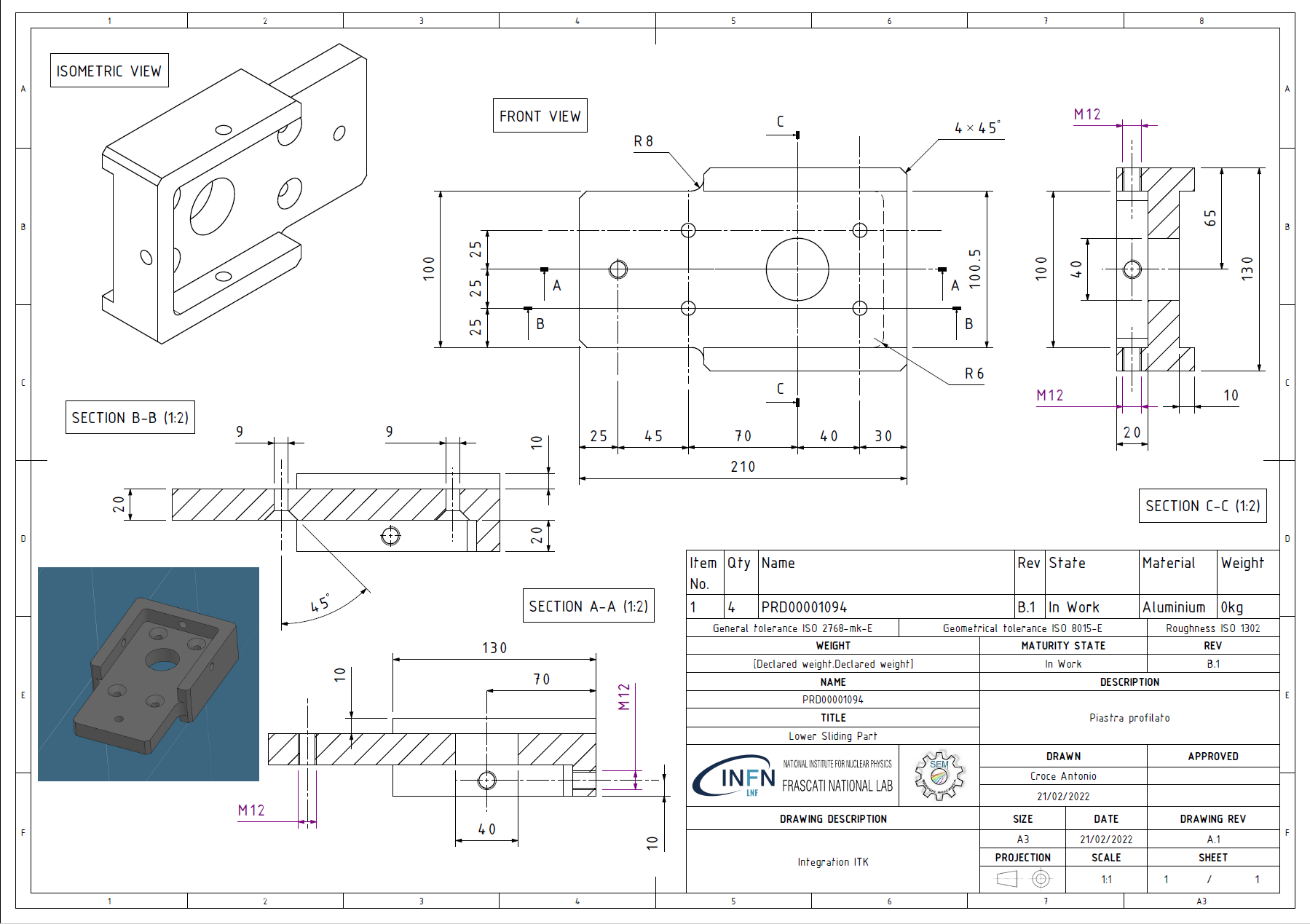 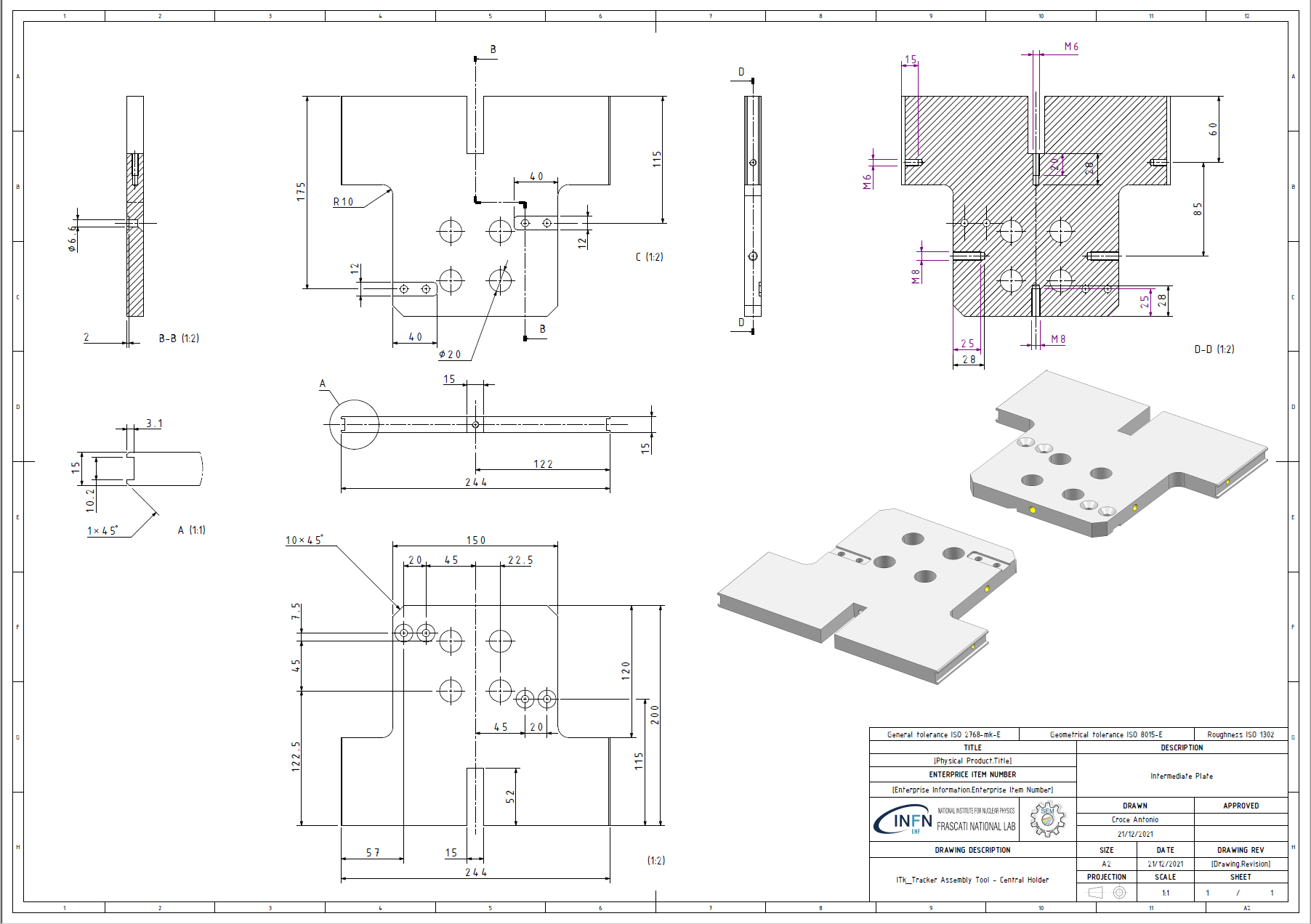 Croce Antonio
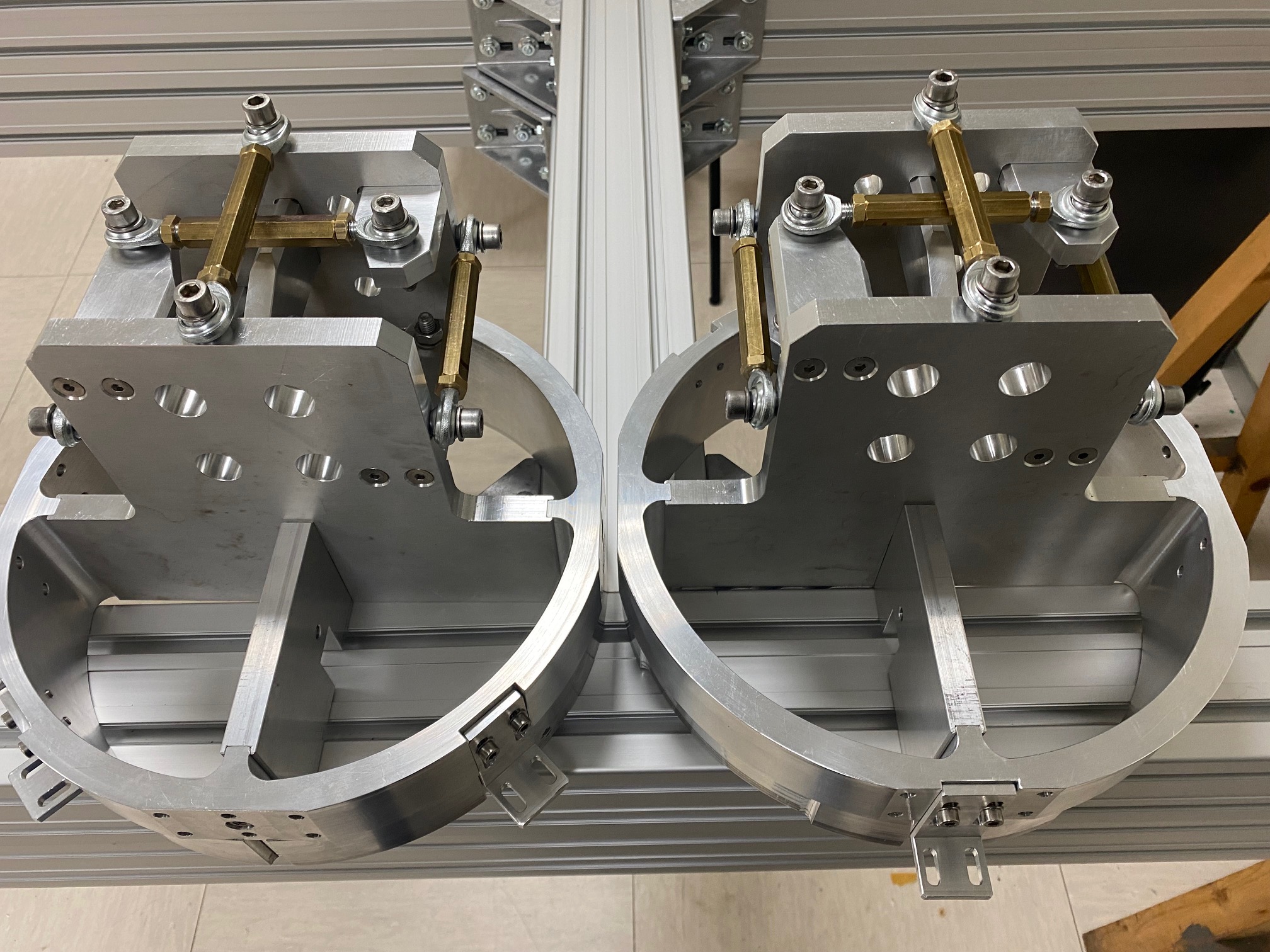 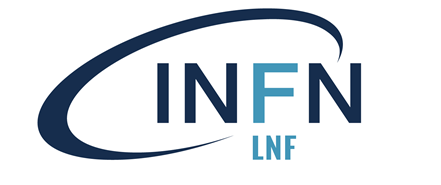 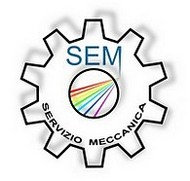 Tutti i lavori sono stati svolti 
con il nuovo software 3D EXPERIENCE.
ITK TOOL DI INTEGRAZIONE
Montaggio della struttura su cui calettare i sottosistemi di seguito;
 Montaggio teste di regolazione e alloggiamento di esse sui profili Bosch;
Montaggio sistemi di regolazione di base sui profili Bosch , 
    montaggio interfacce e delle guide lineari.
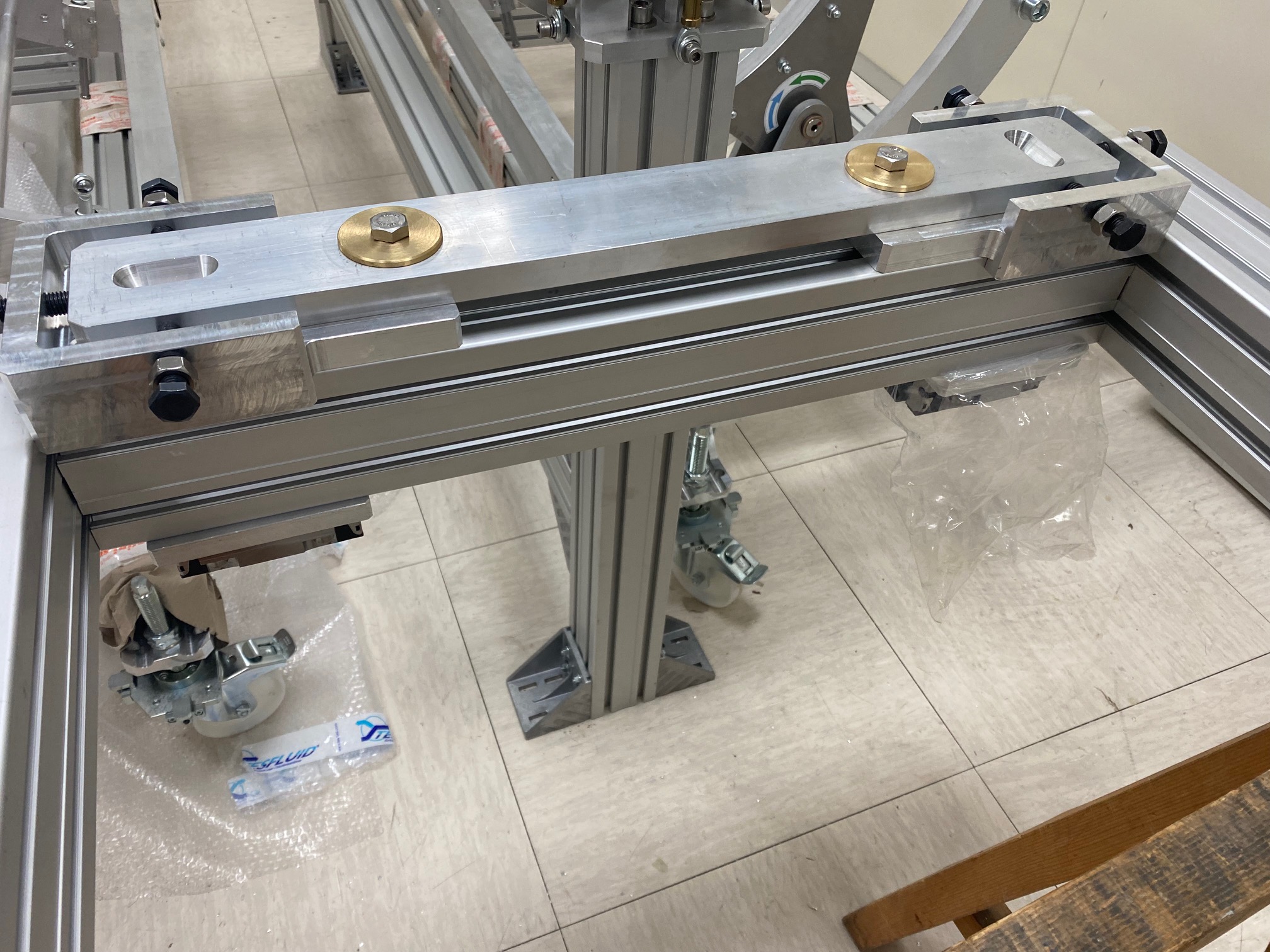 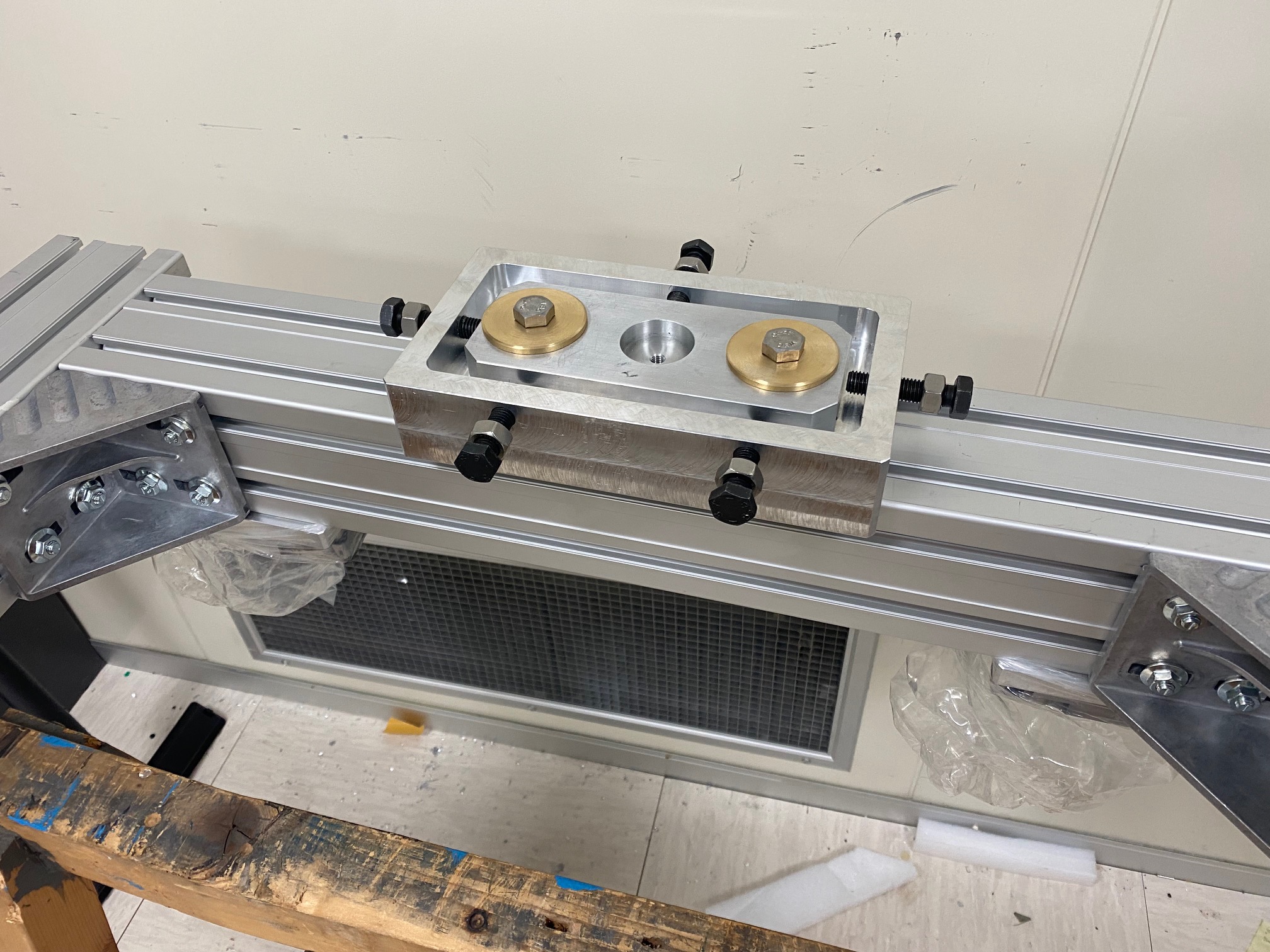 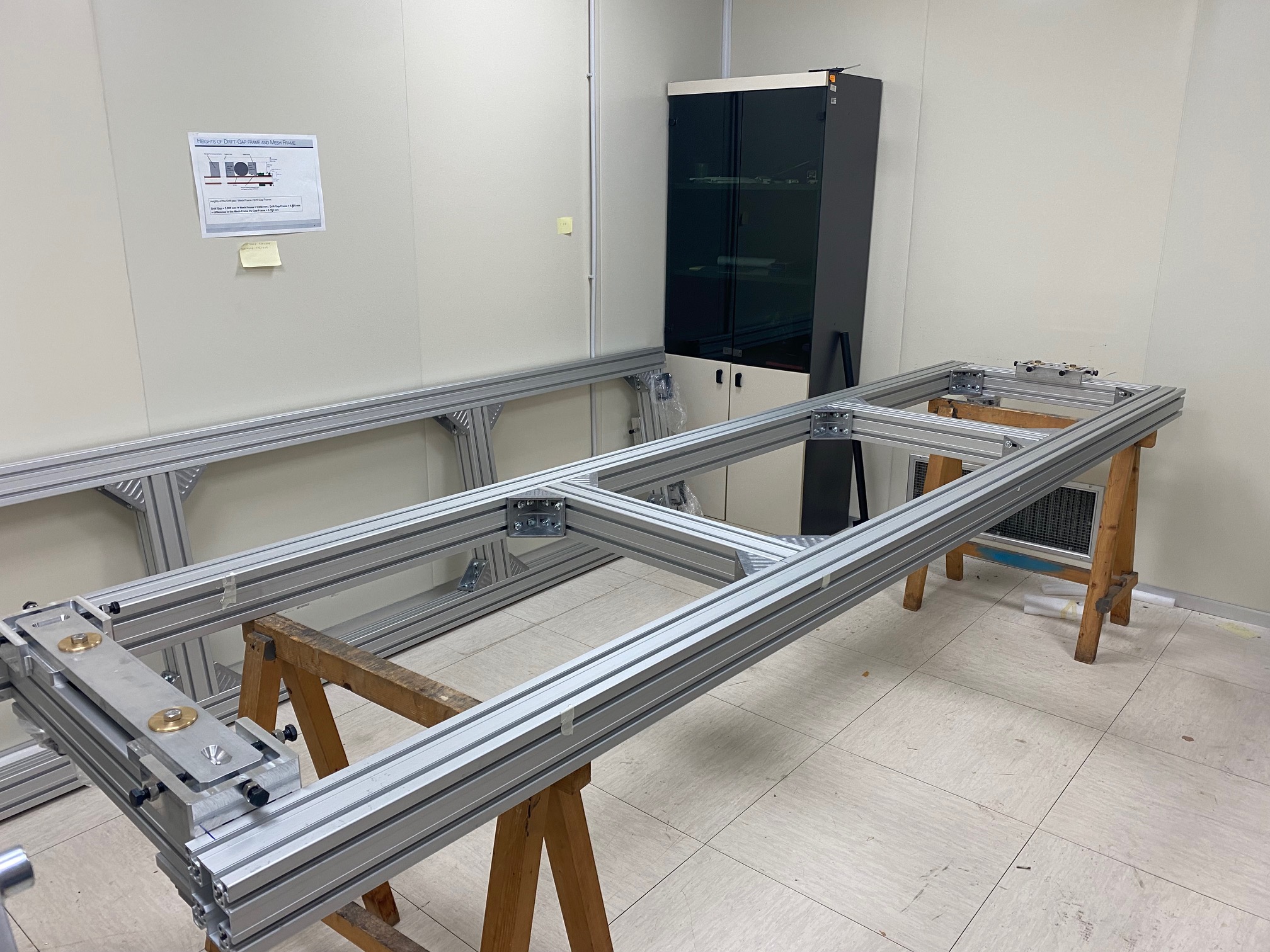 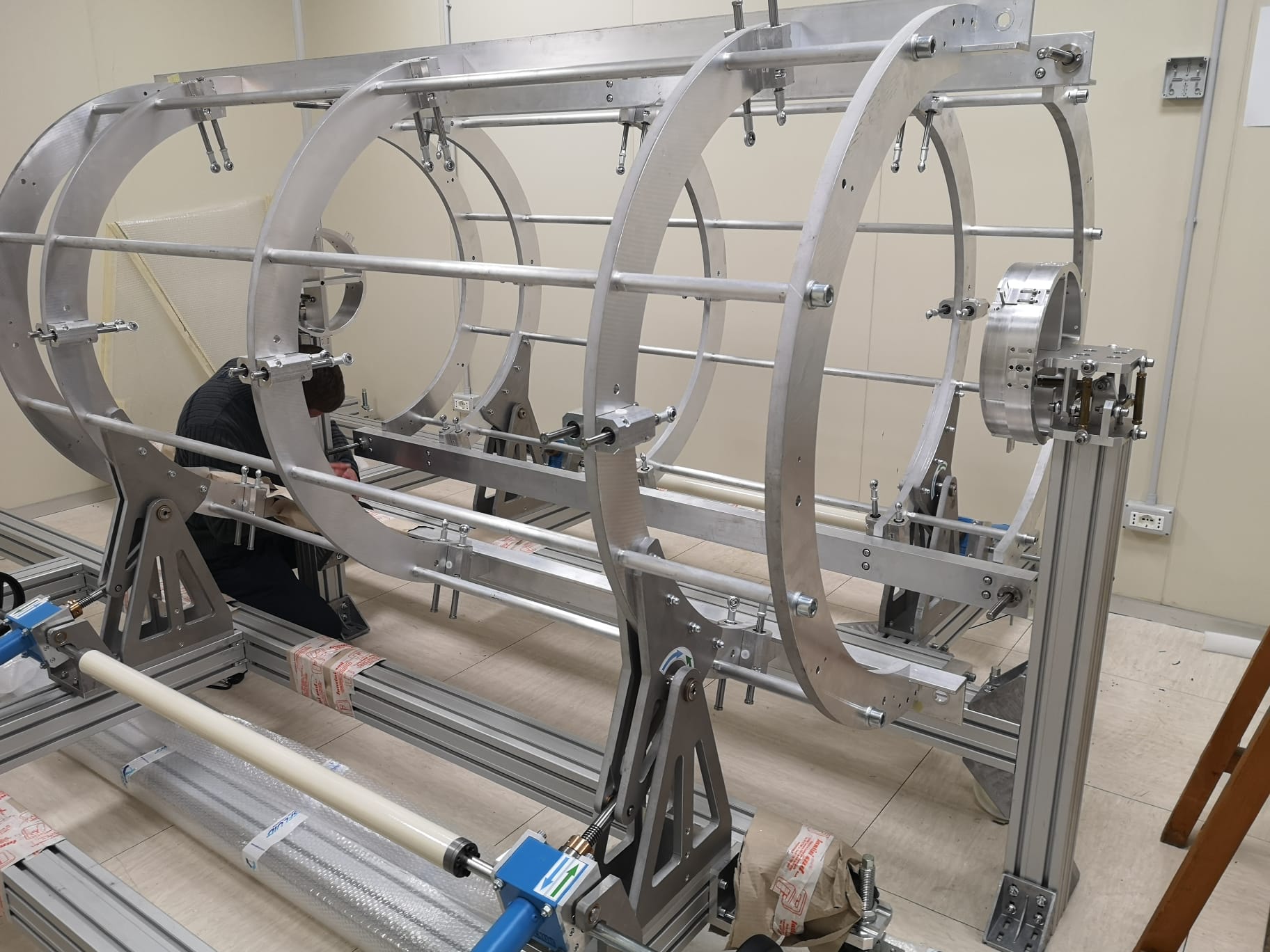 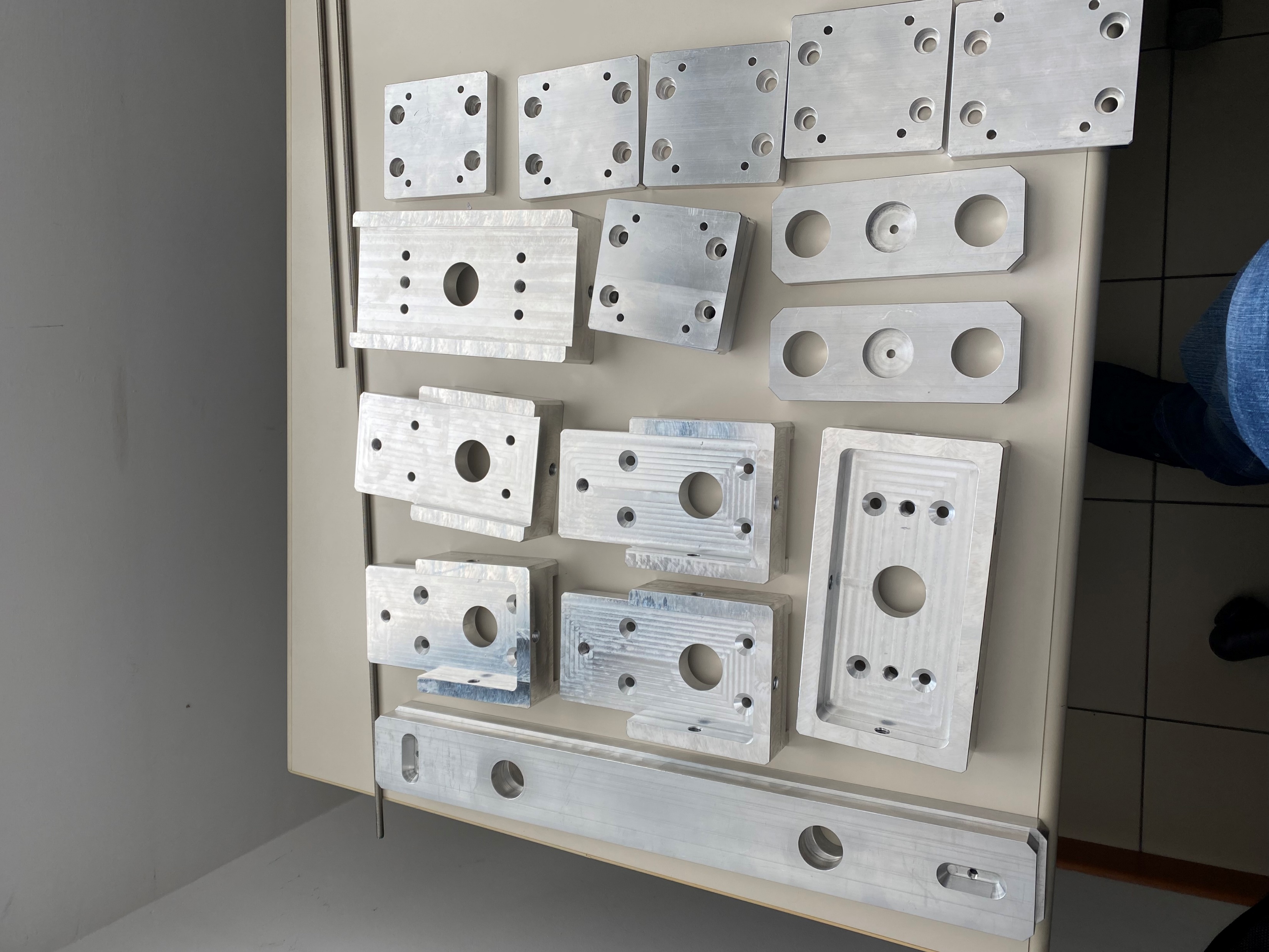 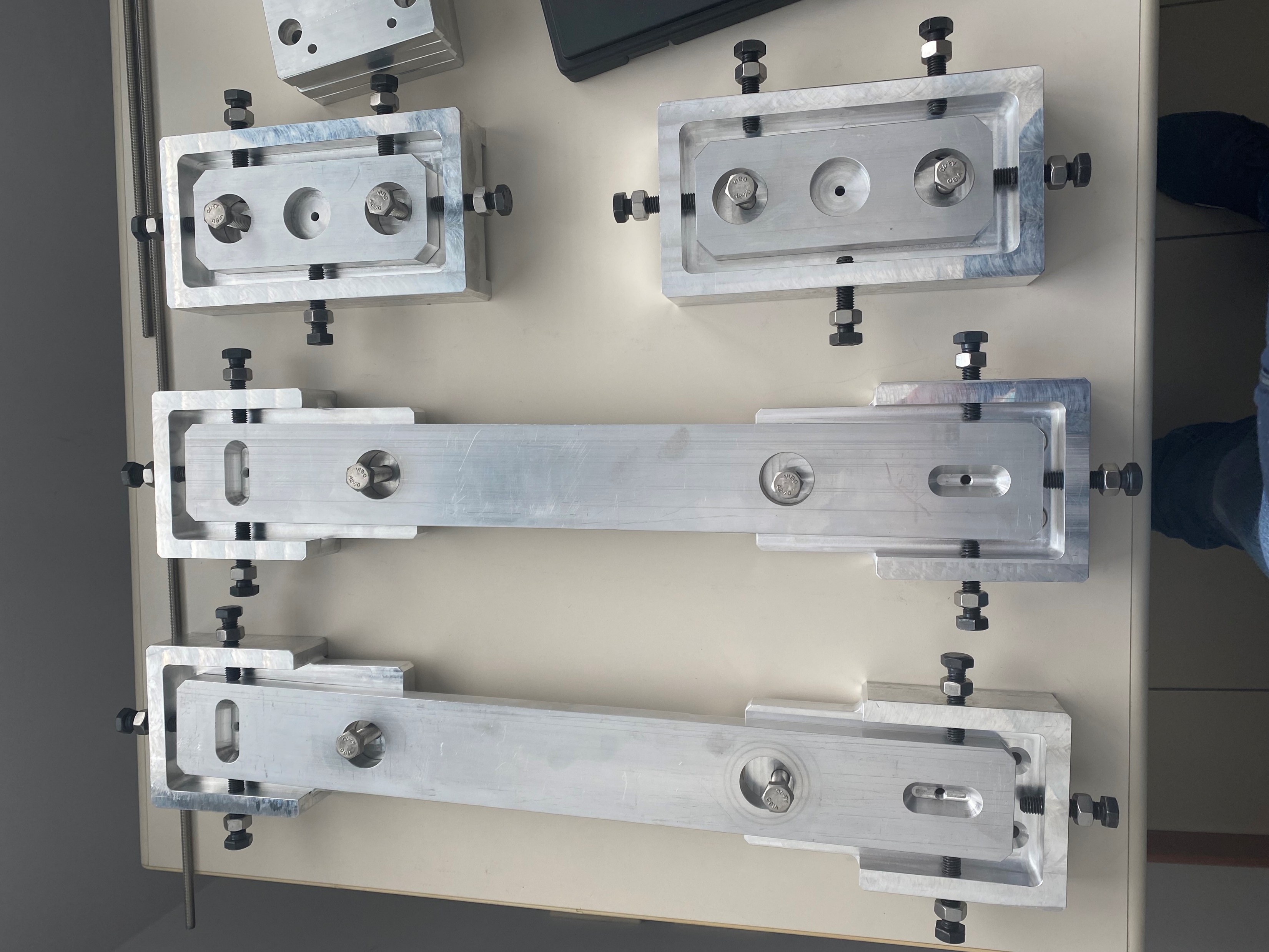 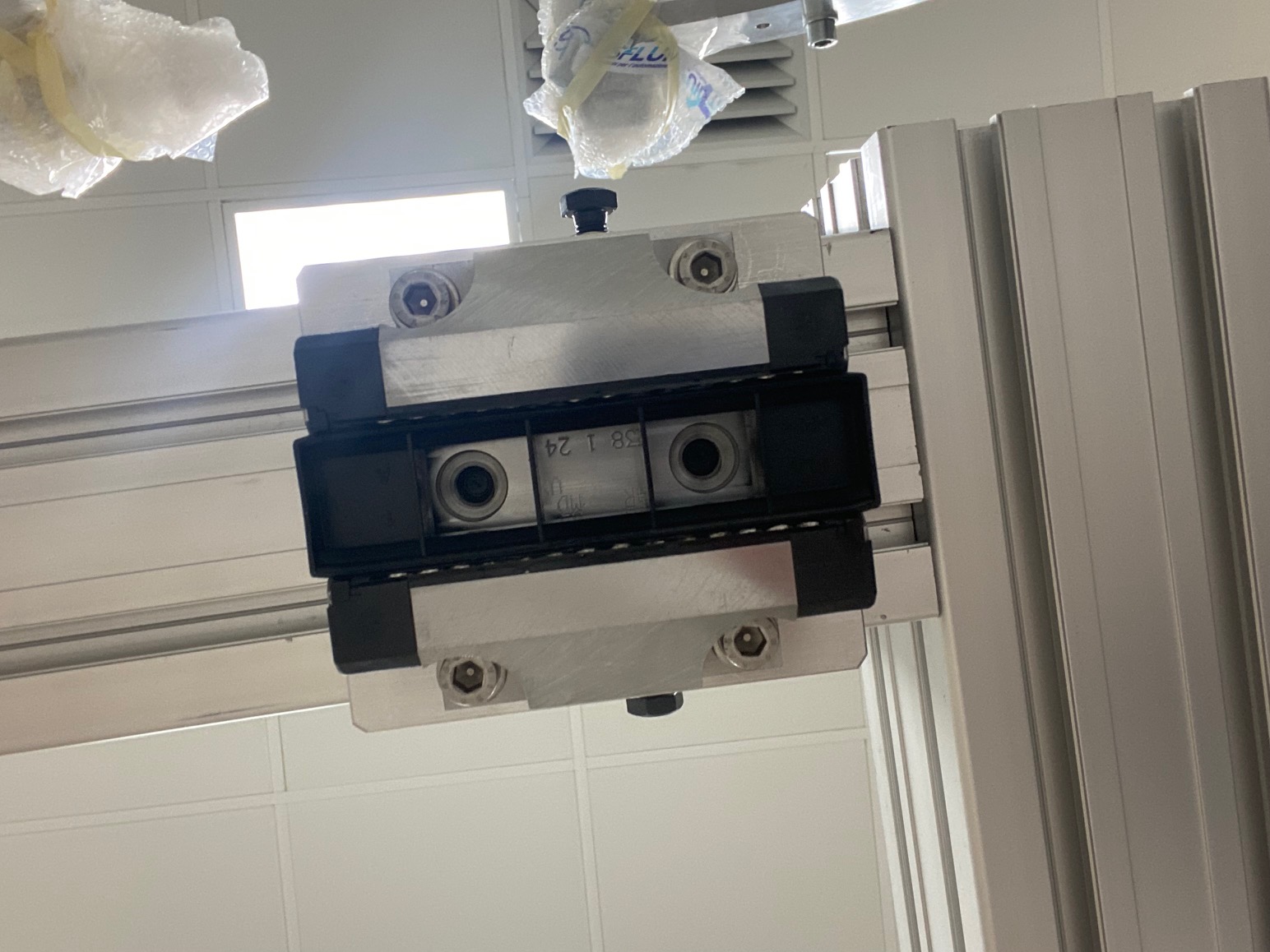 Croce Antonio